第七单元  分与合
10的分与合
课堂导入-新知探究-课堂小结-课堂作业
苏教版  数学  一年级  上册
WWW.PPT818.COM
1.经历动手实践、自主探索、合作交流的学习过程，掌握9的分与合。
2.在探索8、9的不同分与合的过程中，培养学生的有序思维。
数一数，绳子上有多少个珠子？
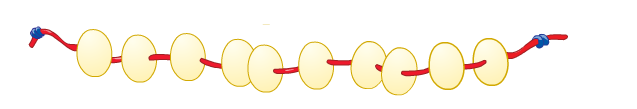 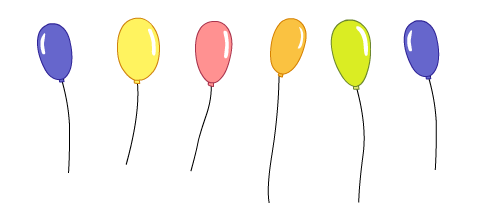 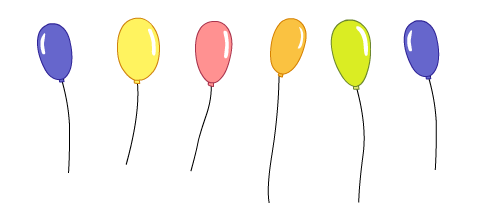 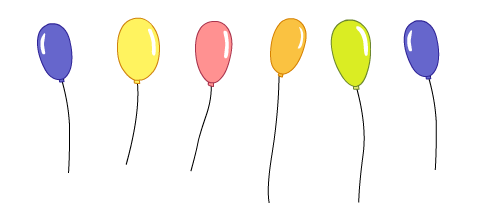 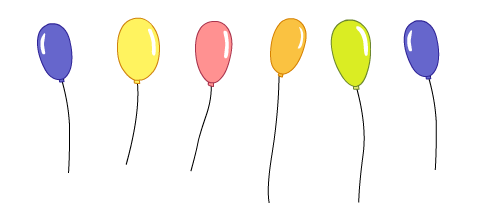 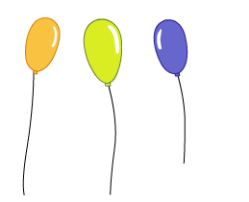 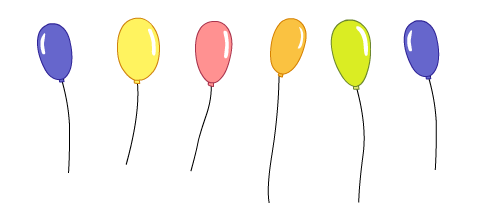 你能有次序地涂一涂、分一分吗？
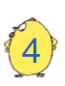 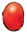 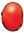 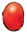 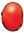 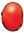 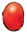 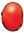 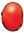 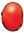 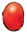 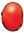 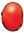 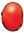 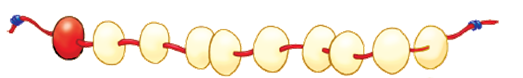 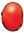 5
4
1
5
6
9
2
8
3
7
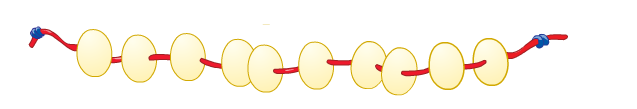 10
10
10
10
10
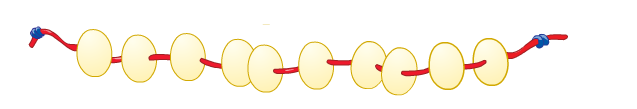 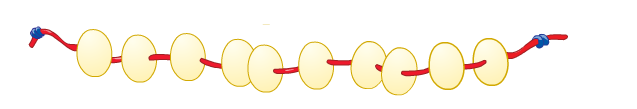 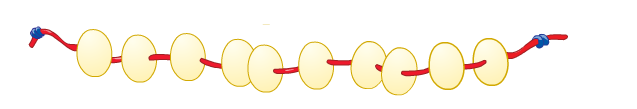 你还能想到什么？
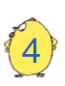 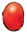 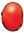 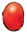 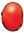 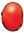 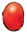 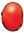 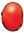 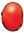 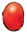 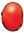 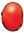 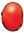 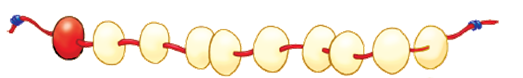 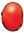 5
4
1
5
6
9
2
8
3
7
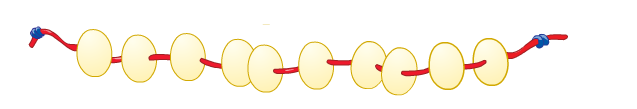 10
10
10
10
10
10
10
10
10
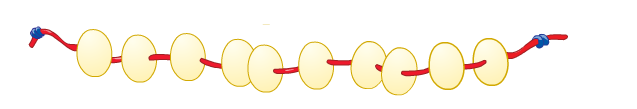 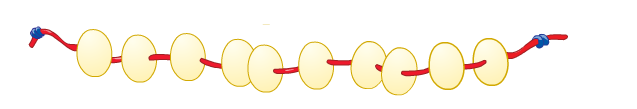 6
9
4
1
8
2
7
3
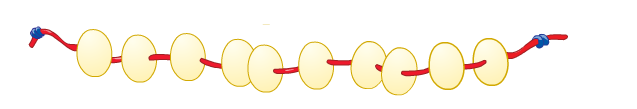 1
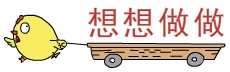 哪两个数合起来是10？
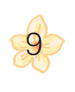 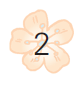 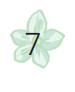 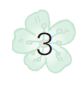 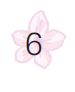 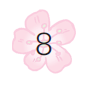 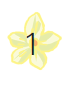 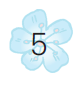 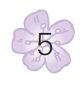 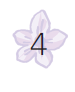 谁是1的好朋友？
2
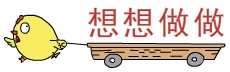 合起来是10的两个数是好朋友。你能找一找吗？
9是1的好朋友!
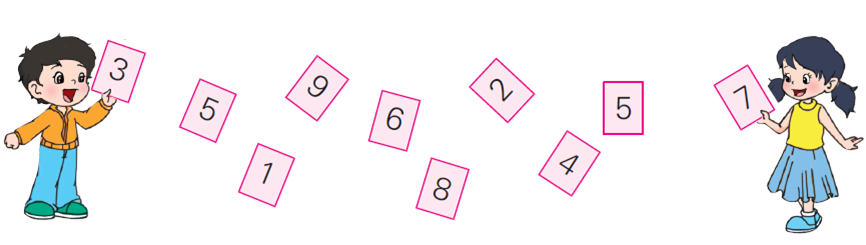 谁是3的好朋友？
2
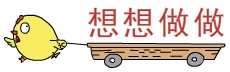 合起来是10的两个数是好朋友。你能找一找吗？
7是3的好朋友!
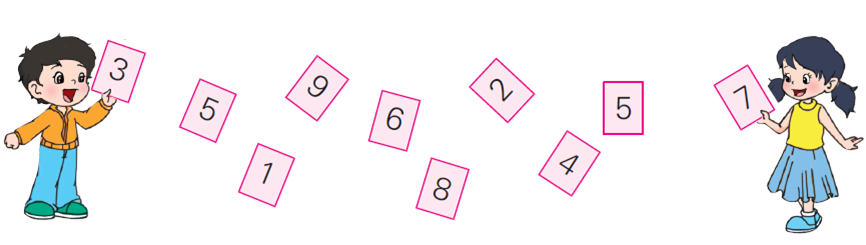 谁是2的好朋友？
2
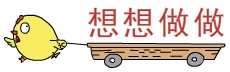 合起来是10的两个数是好朋友。你能找一找吗？
8是2的好朋友!
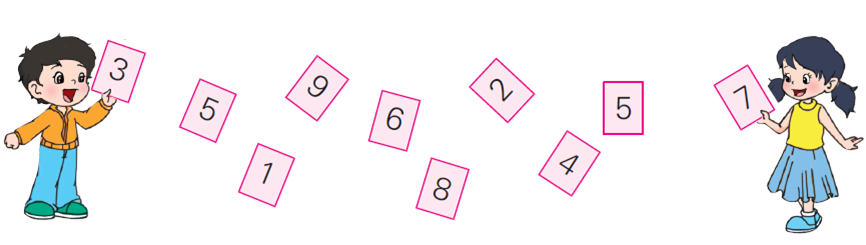 谁是5的好朋友？
2
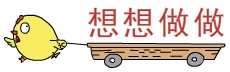 合起来是10的两个数是好朋友。你能找一找吗？
5是5的好朋友!
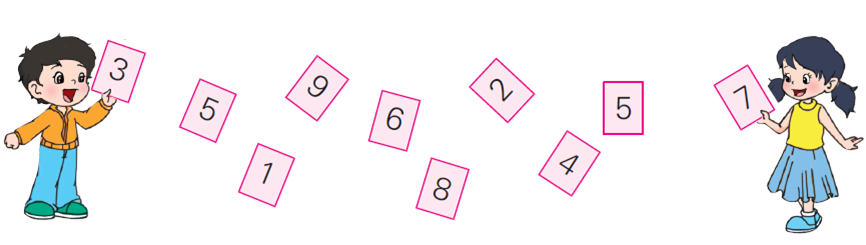 谁是6的好朋友？
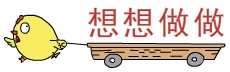 合起来是10的两个数是好朋友。你能找一找吗？
4是6的好朋友!
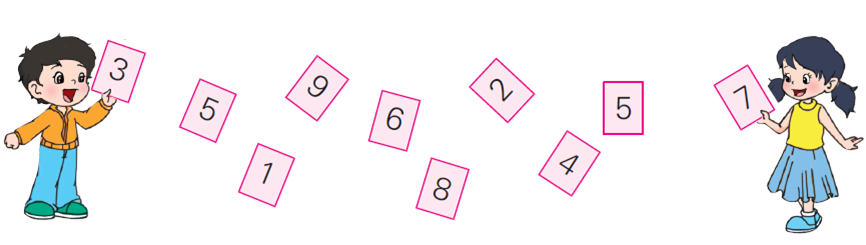 3
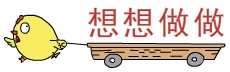 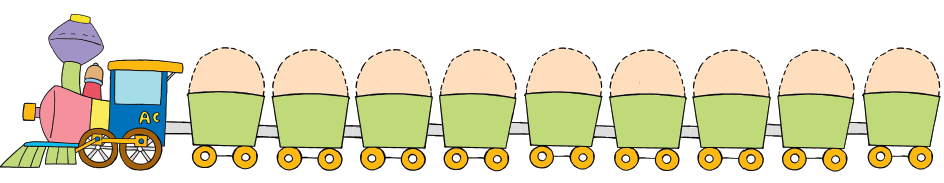 4
6
2
8
10
3
1
2
7
9
5
9
1
3
5
7
8
4
6